Toxikologické vyšetření
Mgr. Jana Tomanová
Dle přednášky Mgr. Jany Gottwaldové
Toxikologie
nauka o jedech, jejich účincích na organizmus a léčbě otrav

jed 		- látka, vyvolávající po vniknutí do 		 	  organismu  (i v malém množství) jeho 		  	  poškození

řadí se mezi cizorodé látky tzv. xenobiotika 		
		- i učinné léky se mohou při předávkování 		  projevit jako jedy
Způsob intoxikace
jedy– pevné, kapalné, plynné










Intenzita účinku
cesta podání
dávka a forma jedu
současně podané látky, které ovlivňují vstřebávání a metabolismus, 
resistence, vnímavost organismu
Individuální rozdíly
Citlivost k účinkům ovlivněna:
Věk		 – př. děti jsou citlivější k salicilátům a morfinu než 			dospělí, staří lidé pomaleji metabolizují řadů jedů 			než mladí, nejcitlivější je organismus v 					embryonálním období
Pohlaví 	–ženy obecně citlivější
Fyziol. stav organismu
Současně probíhající choroba
Návyk 
Předchozí poškození cílového orgánu (játra –hepatotoxická látka) 

Příčiny otrav: 
úmyslné (sebevražda, toxikomanie, doping), 
náhodné
Účinek jedu
Dávka
Toxická	        - množství schopné vyvolat otravu
letalní (LD 50)       - vyjadřuje individuální citlivost organismu k jedu
terapeutická (účinná)  - u léků, důležitá je tzv. terapeutická šíře -  rozdíl 		          mezi dávkou toxickou a terapeutickou (nebezpečí 
		          u léků s malou ter. šíří –nutno monitorovat)
nejvyšší připustná konc. tox. látky (NPK)  - zákonem povolená max. 		          koncentrace látky v ovzduší, ve vodě, 
		          v potravinách…
nejvyšší přípustný limit v biol. materiálu - konc. považována za 			          bezpečnou u osob při styku s jedem v pracovním 			          procesu
Jed v organismu
Biolog. poločas 	- doba za kterou množství jedu klesne na ½
Kumulativní jedy	- hromadí se v organismu (Pb, Hg), 				  kumulace může nastat i při poruše fce orgánu 			  podílejícího se na metabolismu (játra)

Jed se vylučuje buď nezměněn, častěji je však metabolizován:
redukcí, oxidací, metylací, hydroxylací, 
konj. s kys. glukuronovou
cílem je snazší vyloučení z organismu 

Metabolismus jedu – podílejí se:
Játra (nejvíce), 
dále svalová tkáň, ledviny.
Vylučování jedů (jejich metabolitů) z organismu: 
obvykle močí, 
dále dechem, žlučí…
Důvod toxikologického screeningu
Akutní otravy (akutní vyšetření)
náhodné x úmyslné
toxikomanie  
nové zachycení
léčba metadonem
abstinence
monitorování hladin léků (u léků s malou terapeutickou šíří)
otrava 	(v pracovním procesu –průmysl, zemědělství, 			desinfekce - profesionální toxikologie)
forenzní toxikologie (podezření na trestní čin, alkohol u řidičů…, 		ústav soudního lékařství)
doping 	(antidopingové laboratoře)
Biologický materiál
krev, sérum
výhoda: 	   přímý  vztah mezi tíží otravy a koncentrací jedu v krvi
nevýhoda: konc. bývají nízké - závisí na biologickém poločasu 		  jedu
moč 
výhoda: 	  snadno se získá, jed bývá v moči koncentrován 		  (objeví se až za určitou dobu, později než v krvi)
nevýhoda: koncentrace ovlivněna zahuštěním moče, výskyt řady 		  metabolitů – obtížnější hodnocení nálezu
žaludeční obsah (analýza původní látky)
dech	  (těkavé látky)
vlasy, nehty   (kumulativní jedy)
tkáně 	  (jaterní biopsie)
Co prokazujeme?
samotný jed 	- př. olovo v krvi, arzén ve vlasech
metabolity jedu 	- kys. hippurová v moči (toulen, xylen); kys. 			  mandlová v moči (styren)

látky jejichž koncentrace se mění v souvislosti s otravou:				- př. u otravy Pb je blokována syntéza 				  porfyrinů, v moči se prokazuje zvýšená konc. 			  kys. δ-aminolevulové a koproporfyrin III
    			- při otravě organofosfáty klesá aktivita 				  cholinesterázy v krvi

jiné poškození organismu – př. otrava kadmiem způsobuje 				  poškození buněk tubulu ledvin
Metody stanovení
Chromatografické 		– TLC, GC -MS, HPLC-MS

Spektrální analýza 		– UV, IR,  AAS

Imunochemické metody 	– EIA (EMIT, ELISA), KIMS, 				chemiluminiscence (LIA), florescenční (FPIA)

Ostatní metody 		– mikroskopie (spóry jedovatých hub)
Chromatografické metody
Nutná úprava vzorku – extrakce, destilace….
SPE (Solid-Phase Extraction) – na kolonkách
LLE (Liquid-Liquid Extraction) – extrakce do organických rozpouštědel
PP (Protein Precipitation) – deproteinace vzorku

případně před-/postkolonová derivatizace vzorku

Vysoká účinnost, dobrá opakovatelnost, robustnost
Možnost rozlišení metabolitů
Metody vyžadují vhodný způsob detekce v závislosti na chem. složení jedu – nejčastěji kombinace s MS

TLC 		- kvalitativní průkaz, denzitometrická kvantifikace 

GC 		- stanovení těkavých látek (alkoholy, chlorované 			 	 uhlovodíky)

HPLC 	- dělení a detekce velkého spektra látek
Spektrální analýza
identifikace látky: absorbční spektrum izolované látky v UV (IR) oblasti spektra 

AAS (Atomová absorbční spektrofotometrie) – kvantitativní 		stanovení kovů – Pb, Cd, Al,…..

FAES  (Plamenová atomová emisní spektrometrie) – kvantitativní 	 stanovení Li
Imunochemické metody - EIA (EMIT, ELISA) KIMS, LIA, FPIA
výhody:	kvantifikace jedů bez předchozí úpravy vzorků, 
	 	možná automatizace
		rychlost
		vysoká citlivost
		jednoduchost, nenáročnost na kvalifikaci

nevýhoda: 	umožňují pouze skupinovou detekci – s protilátkou 		reaguje více látek podobného složení, mohou reagovat 		i neúčinné metabolity

použití: 	rychlá orientační detekce hlavně pro:
 	drogový screening v moči (OPI, AMP, BEN, BAR, MET, 	COC, THC, TCA….)
	monitorování hladin léků v séru (LIA, FPIA)
Imunochemické metody – EIA-EMIT
kompetice mezi látkou ve vzorku a látkou značenou enzymem o vazebná místa na protilátce

Enzym = glukoso-6-fosfát dehydrogenáza (G6PDH)
aktivní enzym mění NAD na NADH → změna absorbance
aktivita enzymu klesá při vazbě protilátky, proto lze koncentraci látky ve vzorku měřit podle změny aktivity enzymu.

endogenní sérová G6PDH neinterferuje, protože koenzym NAD působí pouze s bakteriálním enzymem (leuconostoc mesenteroides) použitým v tomto testu.
Vitamin D
Steroidní hormonální prekurzory – kalciferoly
D2 (ergokalciferol, rostlinného původu)
D3 cholekalciferol (živočišného původu) 
tvoří se v kůži působením slunečního záření

nezastupitelná role při metabolizmu Ca – novotvorba kostí

↑↑ VIT D vyplavovaní Ca z kostí, ↑↑Ca/S, ↑↑ Ca/U, kalcifikace měkých tkání (cévy, ledviny), poruchy GIT

↑↑Ca/S – slabost, letagie, únava, nechutenství, zvracení, iritace pankreatu, bradykardie a hypertenze, může vyvrcholit zástavou srdce
Kazuistika
Muž, 21 let (zahraniční student medicíny), 
přijat na IKK pro slabost, nevolnost,zvracení,dyspepsii
v nedávné době opakované hospitalizace pro podobné stavy s dg.pankreatitidy po dietní chybě.

Lab. nález: 
↑urea 8,6 mmol/l, ↑krea 270 µmol/l, ↑amyláza 3,52 µkat/l, ↑↑Ca 3,80 mmol/l 
pro snížení Ca byla zavedena rehydratační terapie a podpora diurézy
následně bylo doplněno vyšetření VIT D 1583 nmol/l [75-225]!!

V rámci dif.dg se pátralo po jiných příčinách ↑↑Ca – vše negativní (PTH, RTG kostí, UZ…)

Pacient přiznává opakovanou aplikaci preparátu s obsahem anabolik a VIT D – v rozmezí 3 měs. si do svalu aplikoval cca 14 mil. IU VIT D  (DDD je 600 IU /den)

Hyperhydratační, diuretická tarapie s aplikací kalcitoninu, parenterální výživa(elevace pankreatických enzymů), UZ vyšetření srdce s poz. Nálezem

Po 33 dnech hospitalizace VIT D 1024 nmol/l, Ca 2,99 mmol/l…..
Toxikologické informační středisko
Funkce:
Nepřetržitá (24/7/365) celorepubliková telefonická lékařská informační služba v případech akutních otrav lidí a zvířat 

evidence akutních intoxikací 

Laboratoř průmyslové toxikologie

Státní zásoba vzácných a v ČR neregistrovaných antidot, antisér, antitoxinů 
Proč: v ČR není registrace - Vysoká cena, malé využití ZZ, rychlá exspirace 

Státní systém krizové připravenosti (terorismus, chemické a radiační nehody, atd.) 

Rychlá pomoc v urgentních situacích (kyanidy, organofosfáty, botulismus, atd.)
Toxikologické informační středisko
Jak? 

1. Telefonická konzultace TIS (224 91 92 93) 

2. Webové stránky TIS: www.tis-cz.cz, „Informace pro odborníky“ – 	„Dostupnost antidot“ – „Žádost ZZ o poskytnutí antidota“ 

3. Zajištění transportu 

4. Refundace poskytnutého antidota.
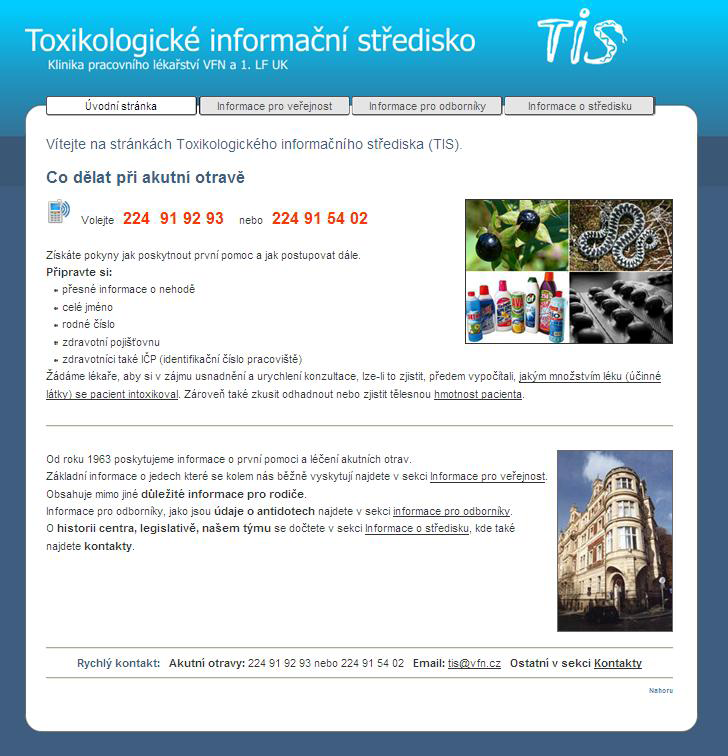